Mathematics in Quantum Computing
Weichen Gu
The Department of Mathematics & Statistics
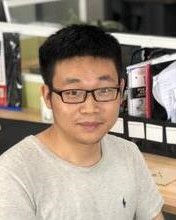 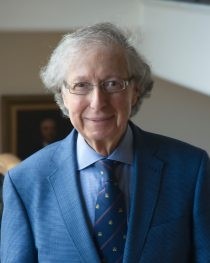 Collaborators:
Arthur Jaffe
Harvard
Kaifeng Bu
Harvard
PNAS,120.25 (2023), “Quantum Entropy and Central Limit Theorem”,  arXiv:2302.08423, “Discrete Quantum Gaussians and Central Limit Theorem”
arXiv:2306.09292 , “Stabilizer Testing and Magic Entropy”
Quantum vs Classical
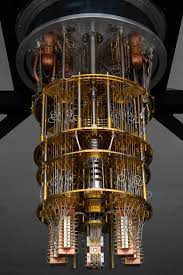 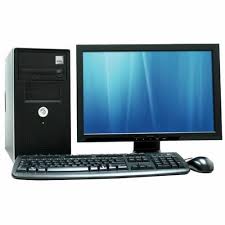 Quantum Computer
Classical Computer
On certain problems: 
one future quantum computer  >  all the classical computers in the world
Image Source: Google, IBM
Why Quantum Computers Can Be Faster
In Classical Computer:
Bits: 
either 0 or 1
0
1
In Quantum Computer:
Qubits:
infinitely many quantum states
0
1
Quantum States
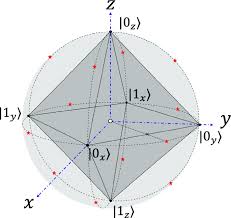 Quantum States are positive 
     matrices A such that Tr[A]=1
Stabilizer State
Bloch sphere
Image Source: https://doi.org/10.1140/epjp/s13360-024-05011-7
Quantum States
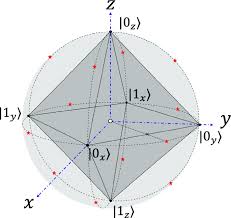 Quantum States are positive 
     matrices A such that Tr[A]=1
Stabilizer State
Quantum states are 
    “quantum probability distributions”
Bloch sphere
Image Source: https://doi.org/10.1140/epjp/s13360-024-05011-7
Quantum States
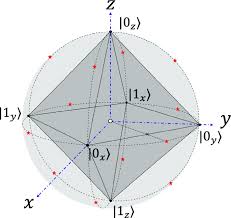 Quantum States are positive 
     matrices A such that Tr[A]=1
Stabilizer State
Quantum states are 
    “quantum probability distributions”
Faster quantum computing
   (less resources needed)
-> better quantum algorithms
-> more tools for quantum algorithms
-> “quantum probability theory”
Bloch sphere
Image Source: https://doi.org/10.1140/epjp/s13360-024-05011-7
Probability Theory : Classical and Quantum
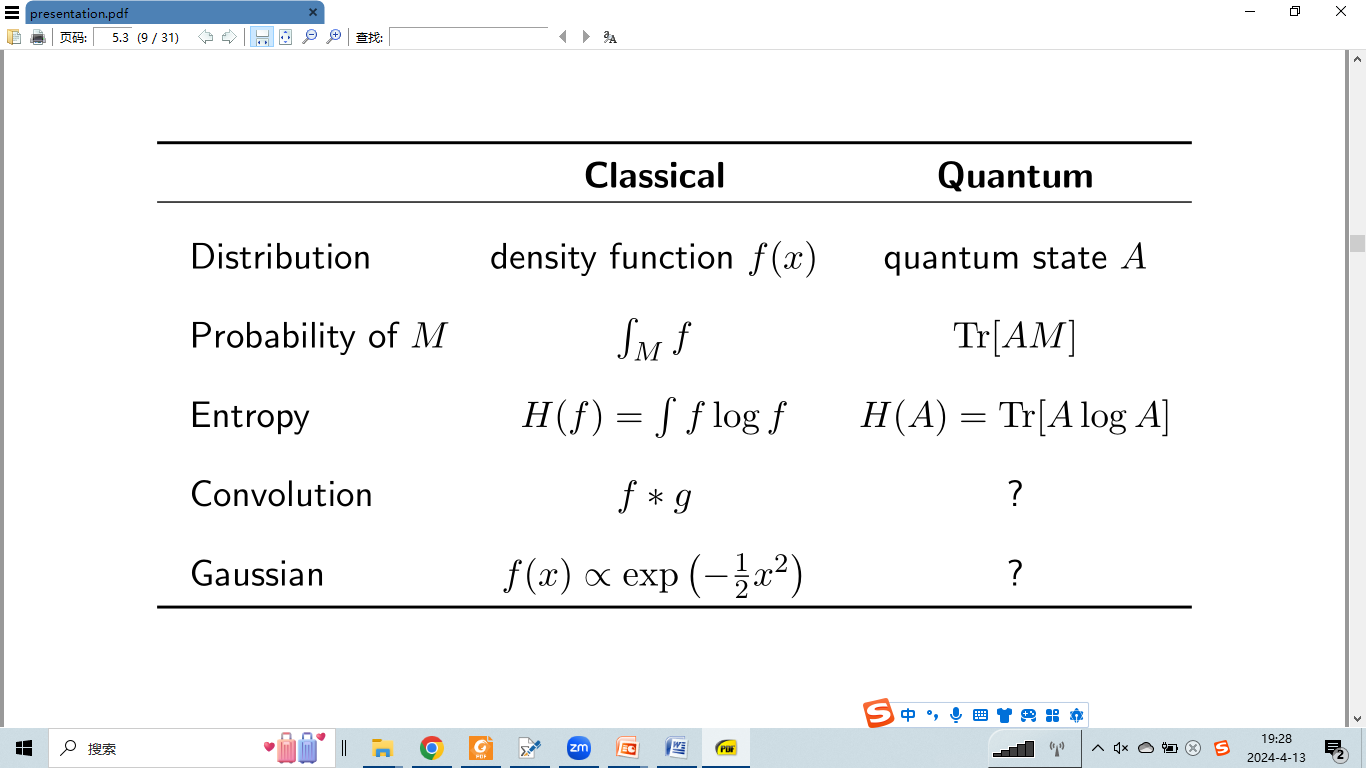 What is the Classical Convolution?
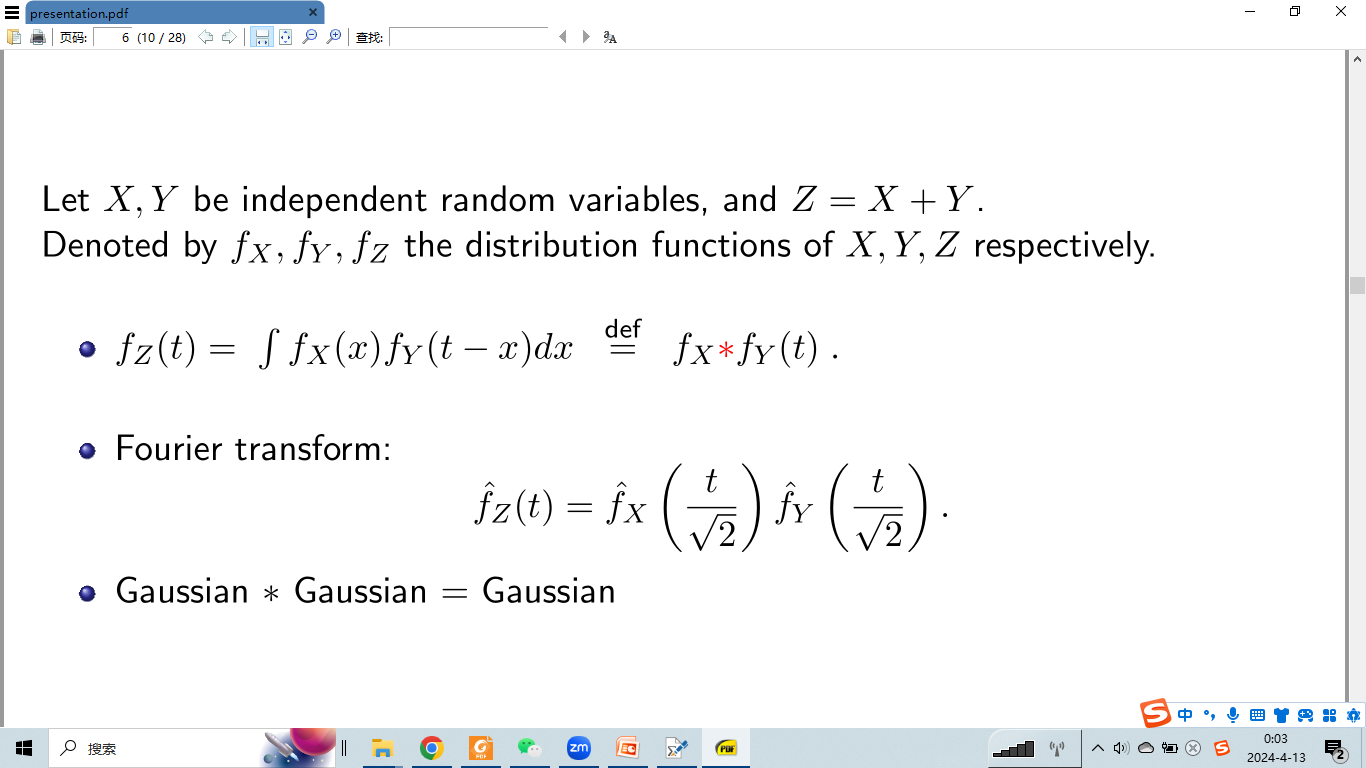 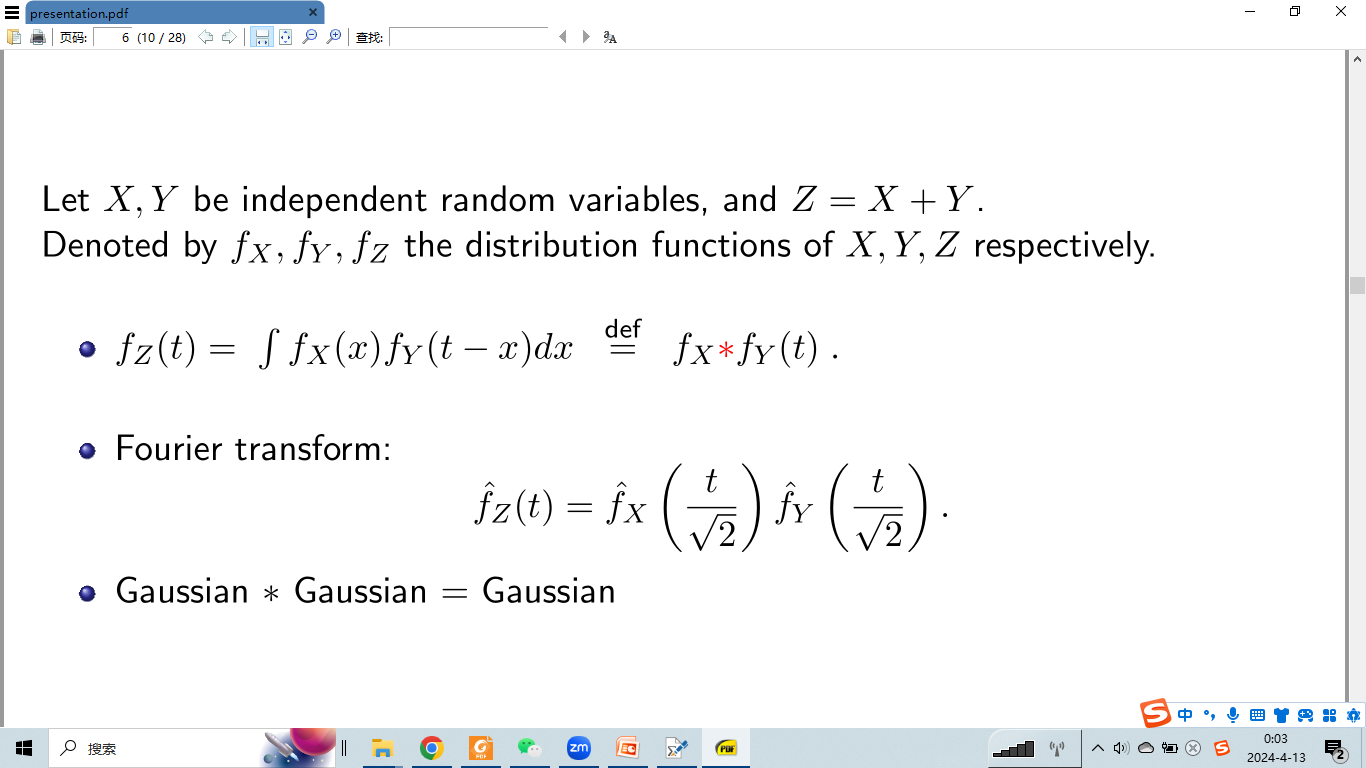 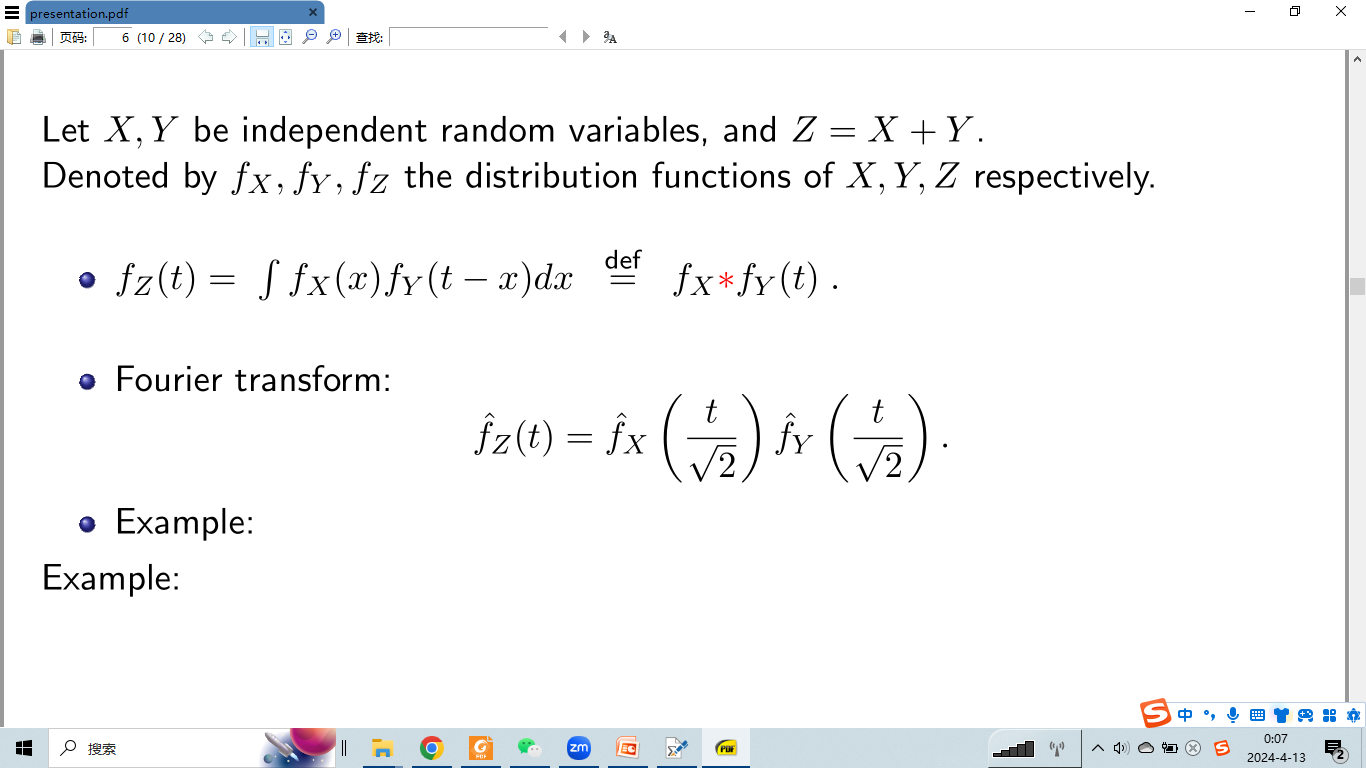 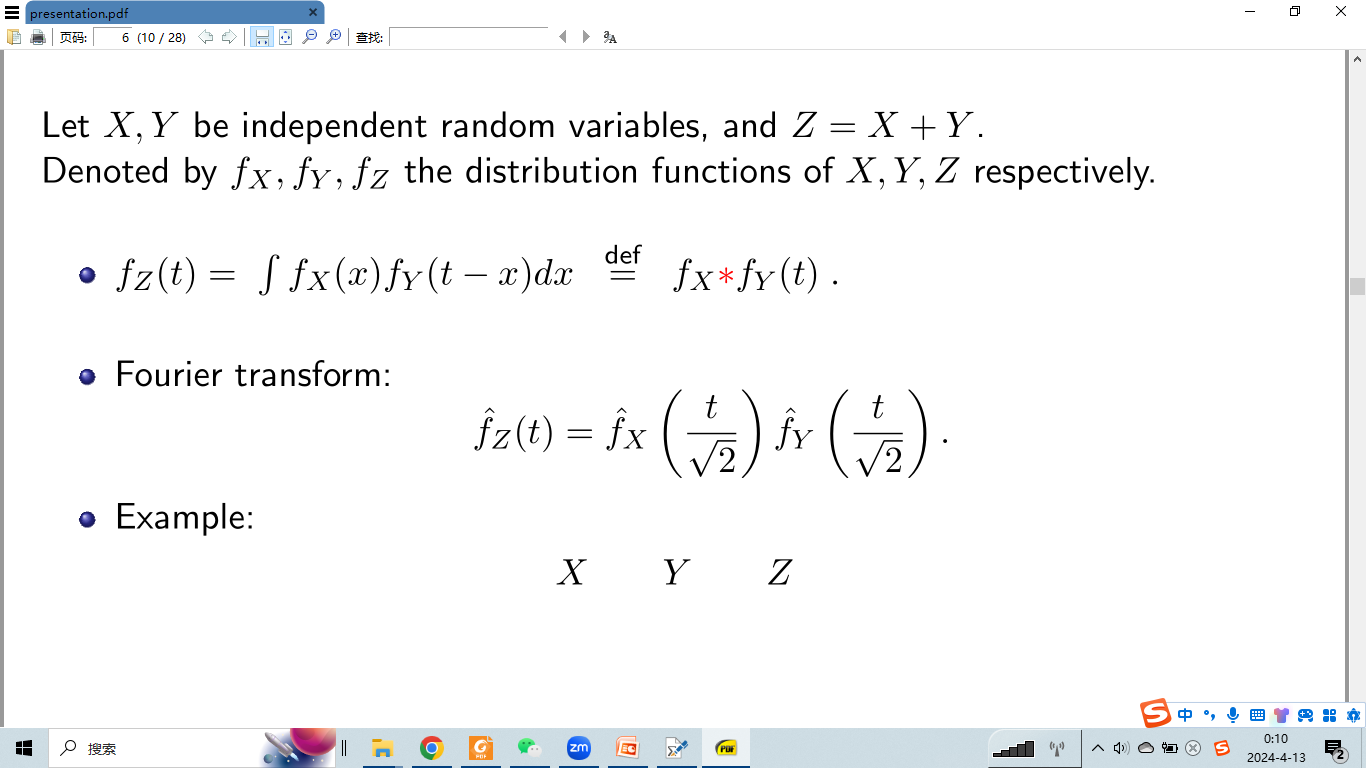 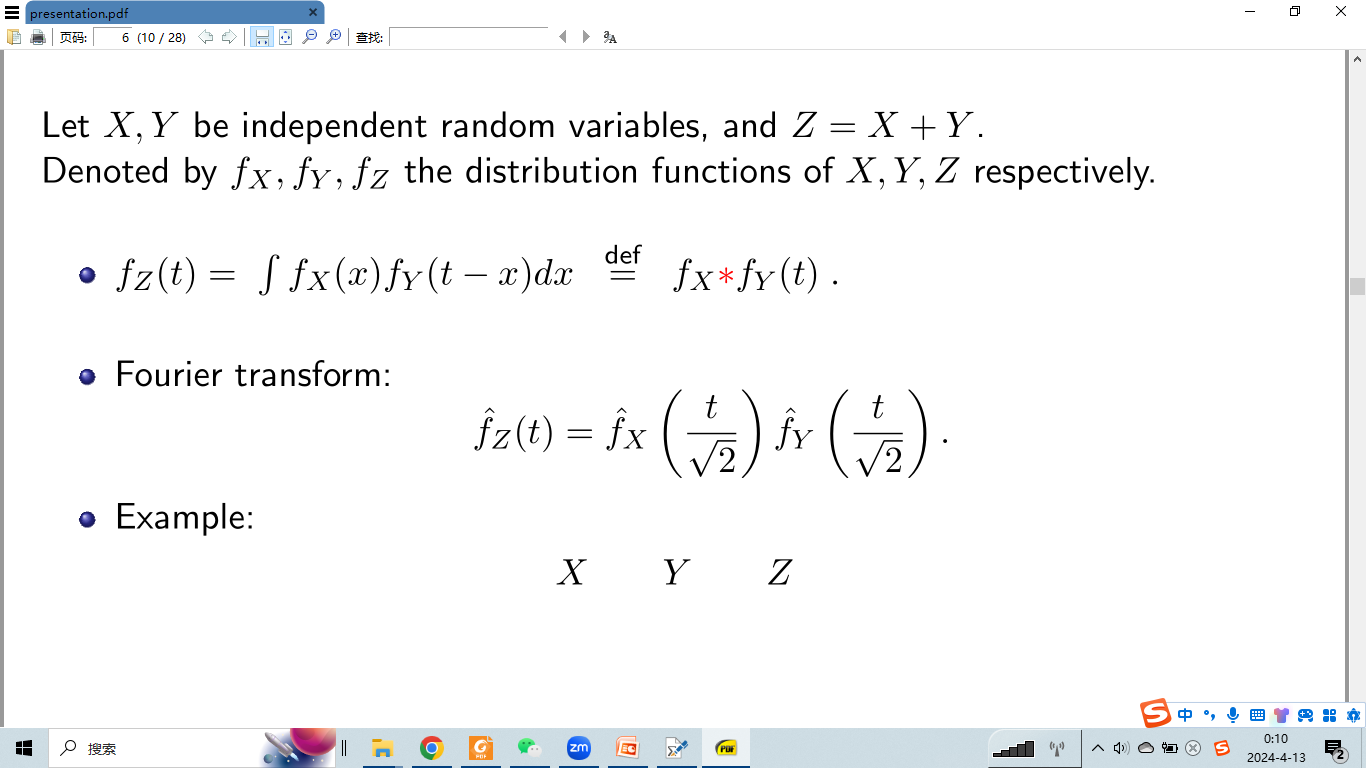 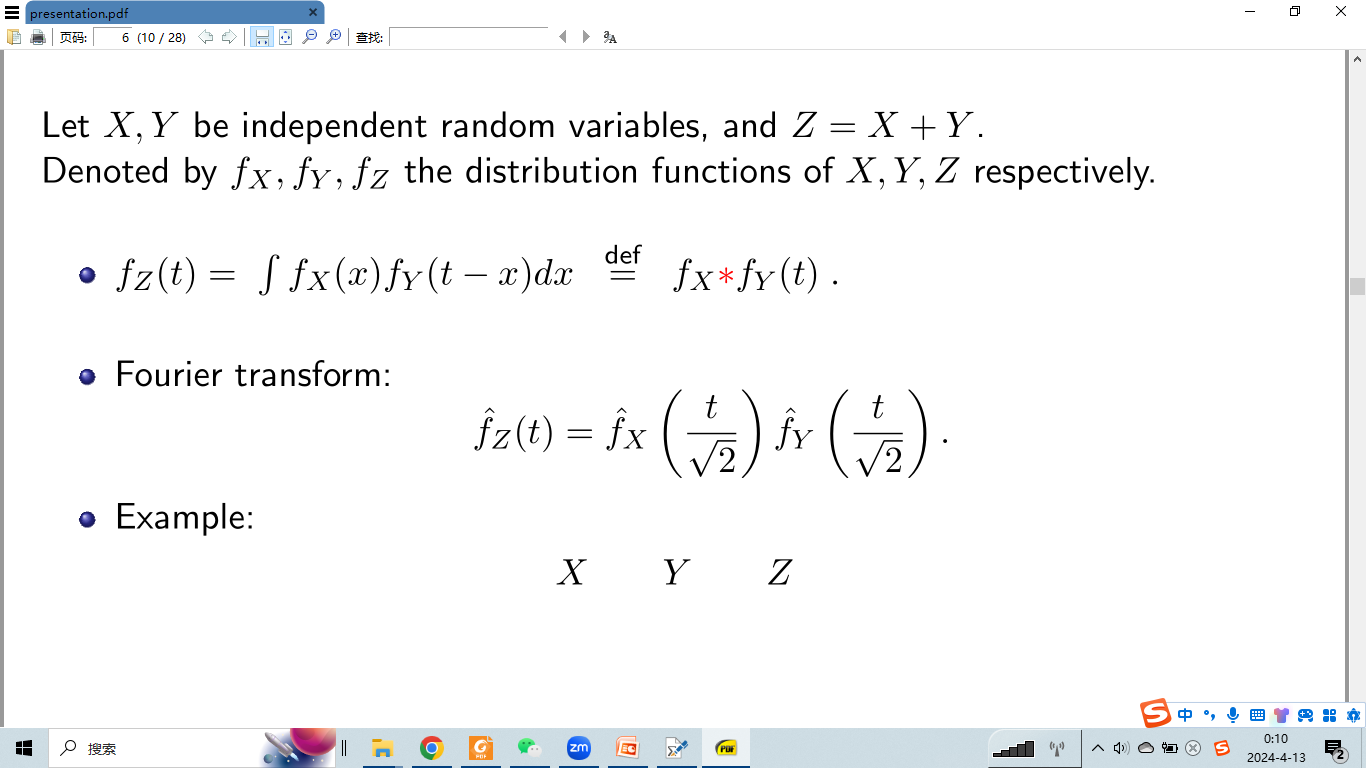 =
*
Quantum Convolution
Is there a quantum convolution     ?  We want:
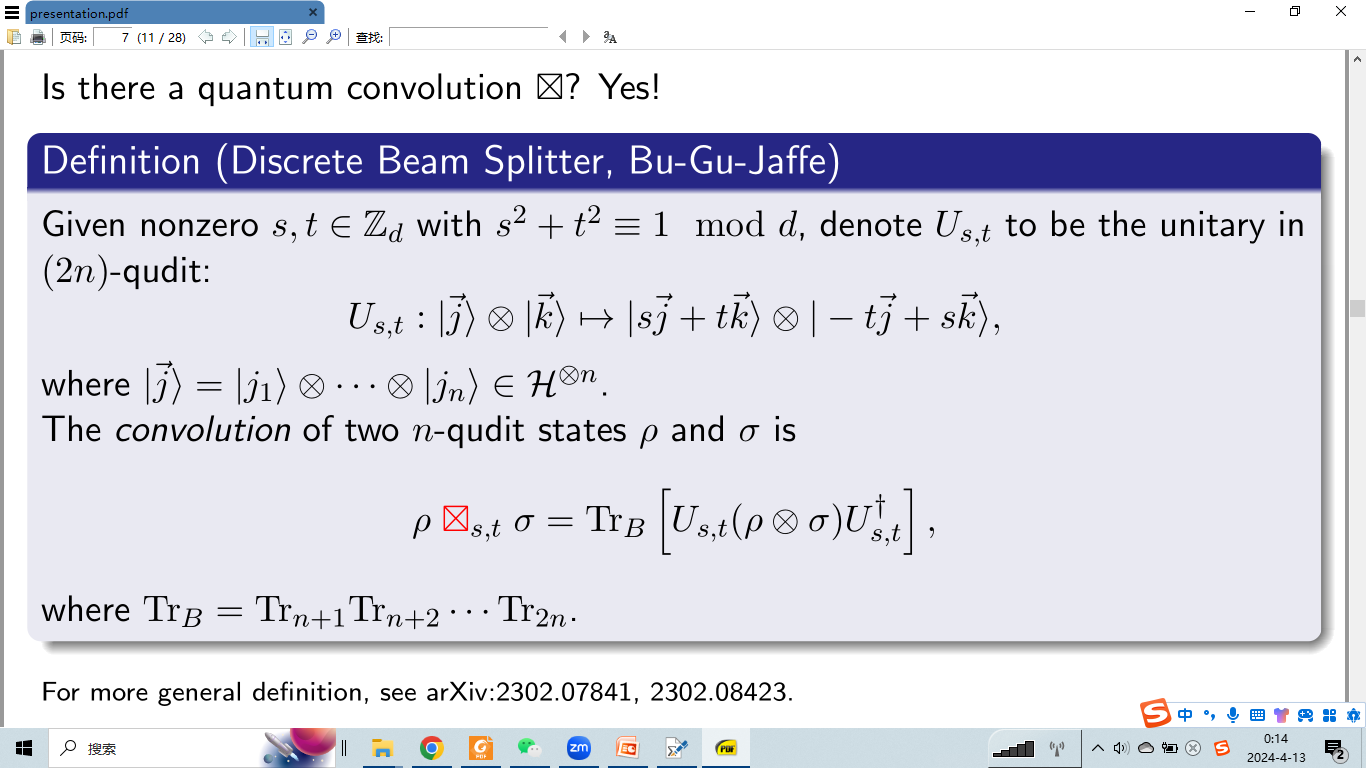 Prop 1. The convolution of quantum states is a quantum state.

Prop 2.    Fourier transform (A    B) 
              = Fourier transform (A) · Fourier transform (B)  

Prop 3. The entropy of the convolution A    B ≥ the entropy of A or B.

……
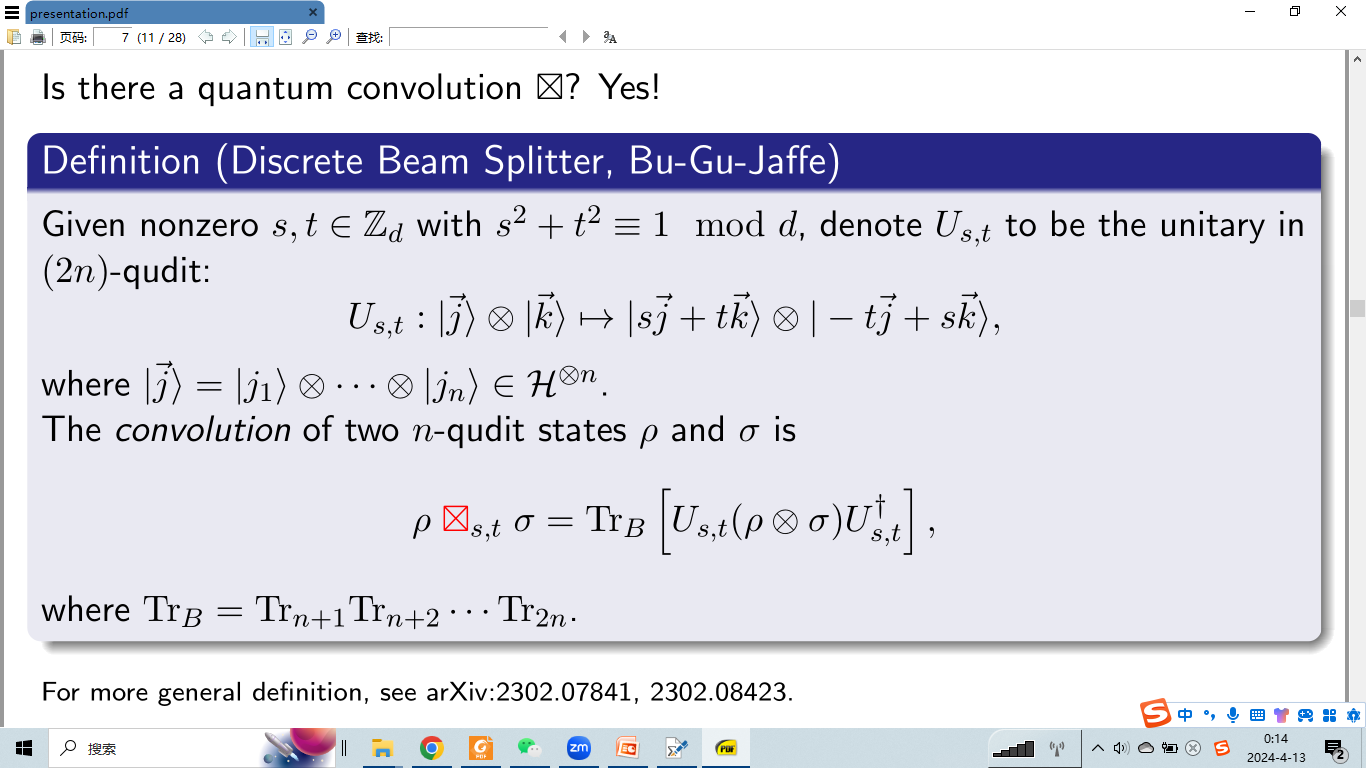 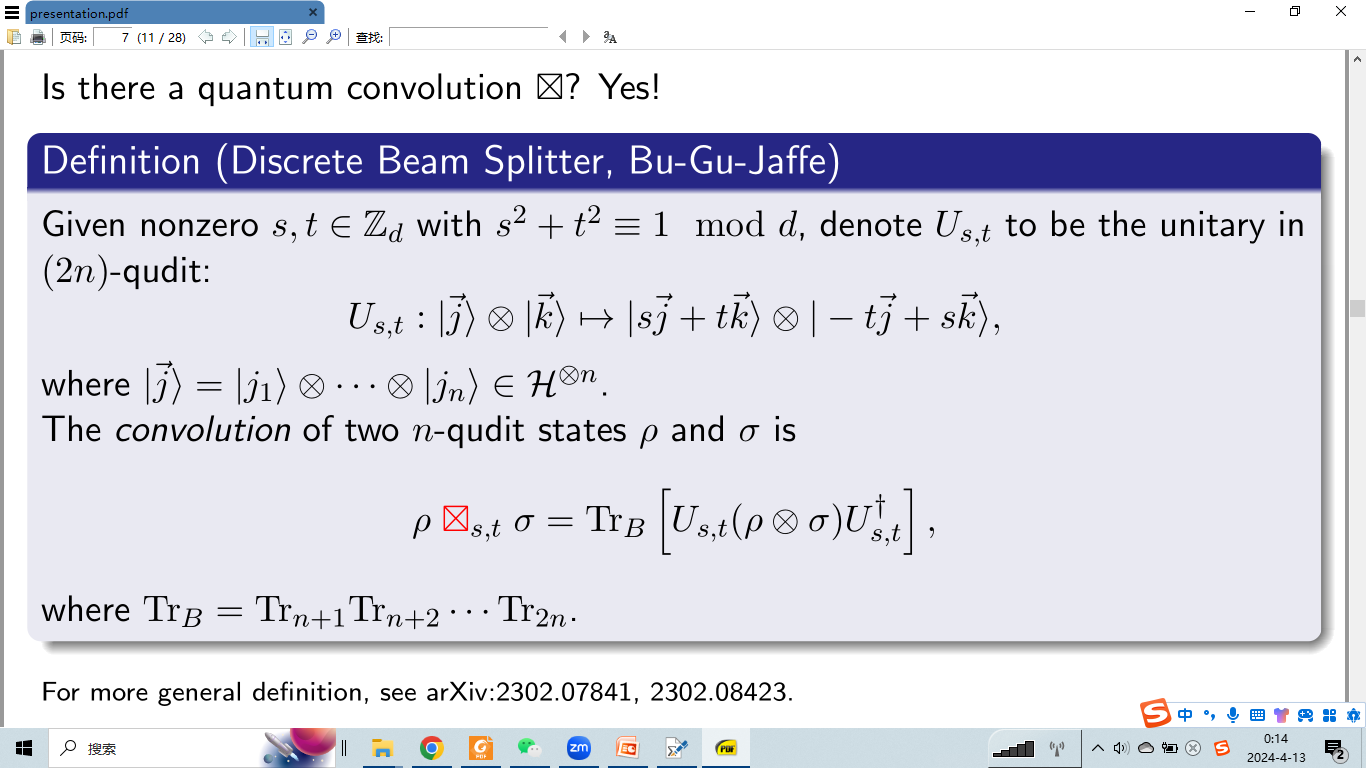 Quantum Convolution
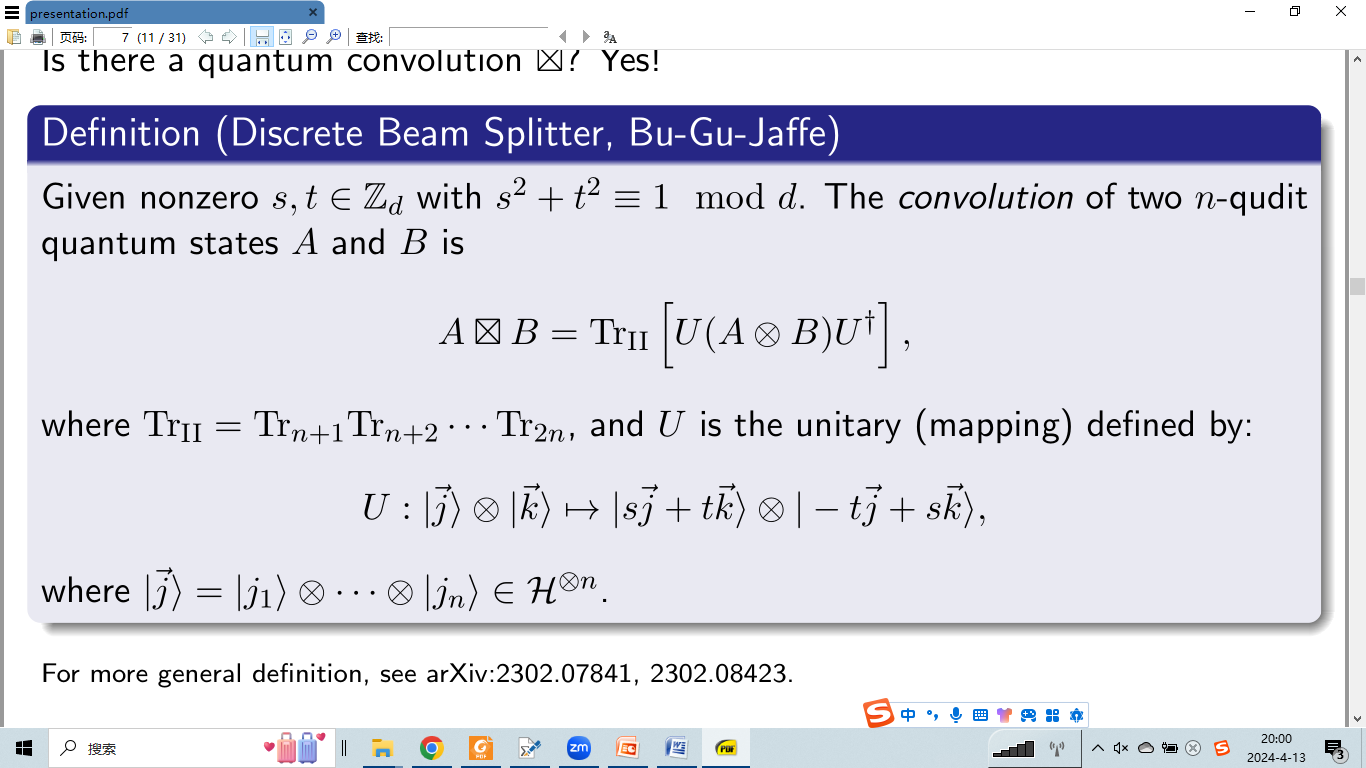 For more general definition, see arXiv:2302.07841, 2302.08423.
Central Limit Theorem
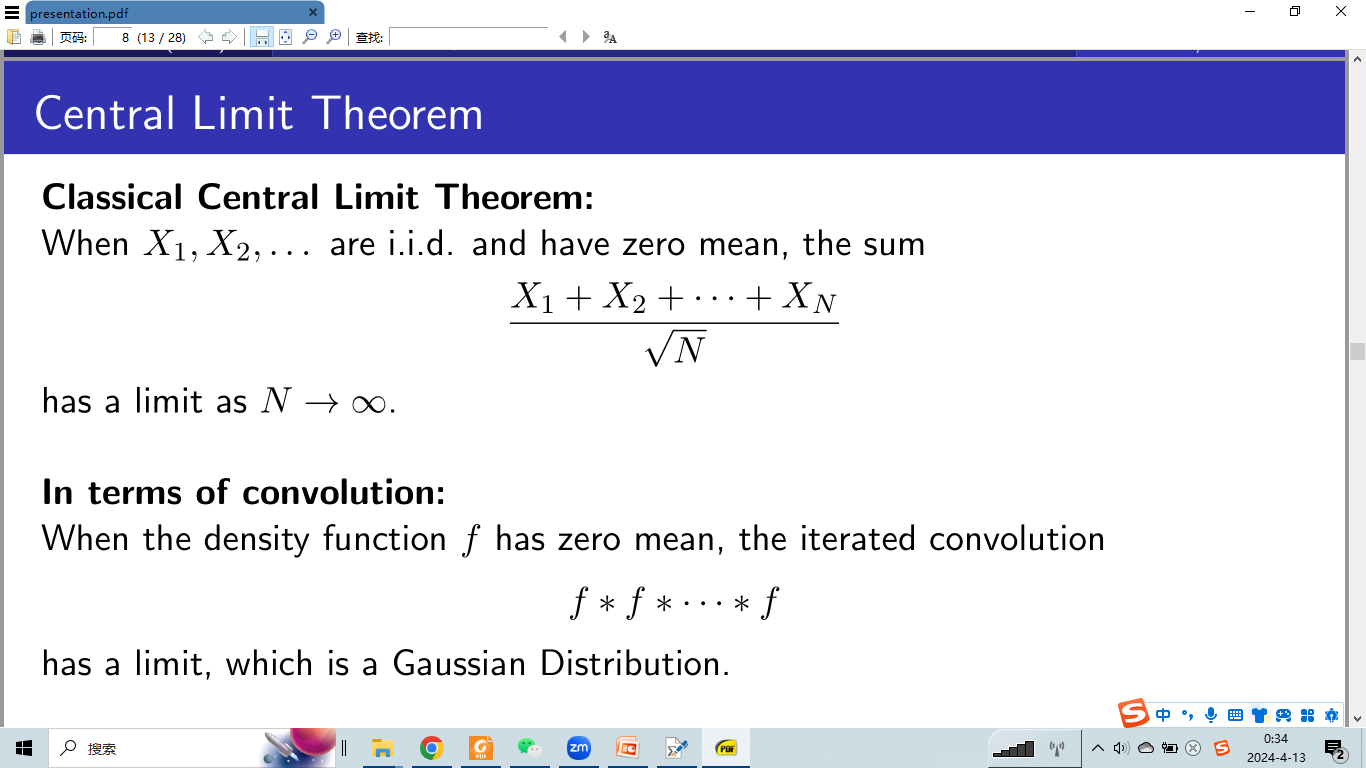 Quantum Central Limit Theorem
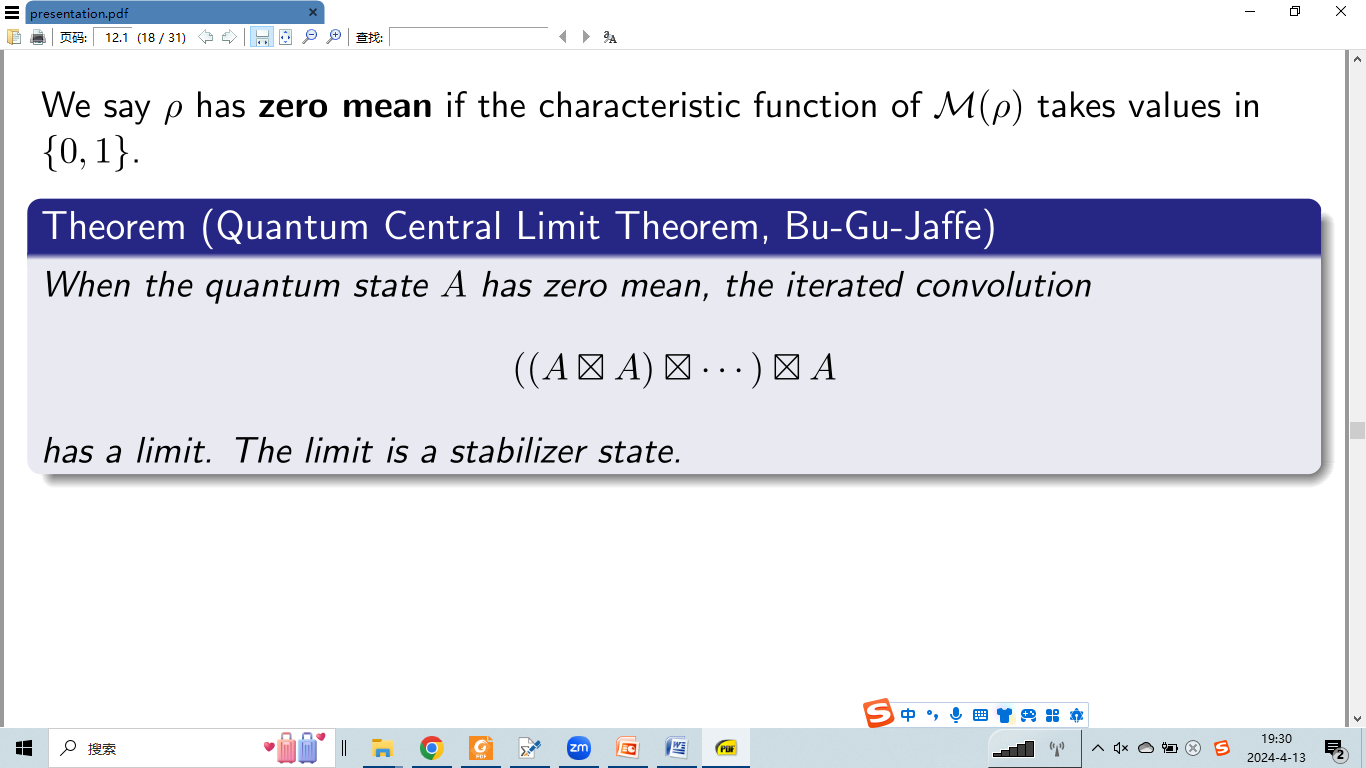 Applications
Future work:
Error correcting code
Magic distillation protocols
New convolution on von Neumann algebras
Quantum higher ordered Fourier analysis
…
Past work:
Stabilizer testing
Clifford testing 
Magic gap
Maximal entropy principle
Inequalities for quantum entropies/Fisher information 
…
Probability Theory : Classical and Quantum
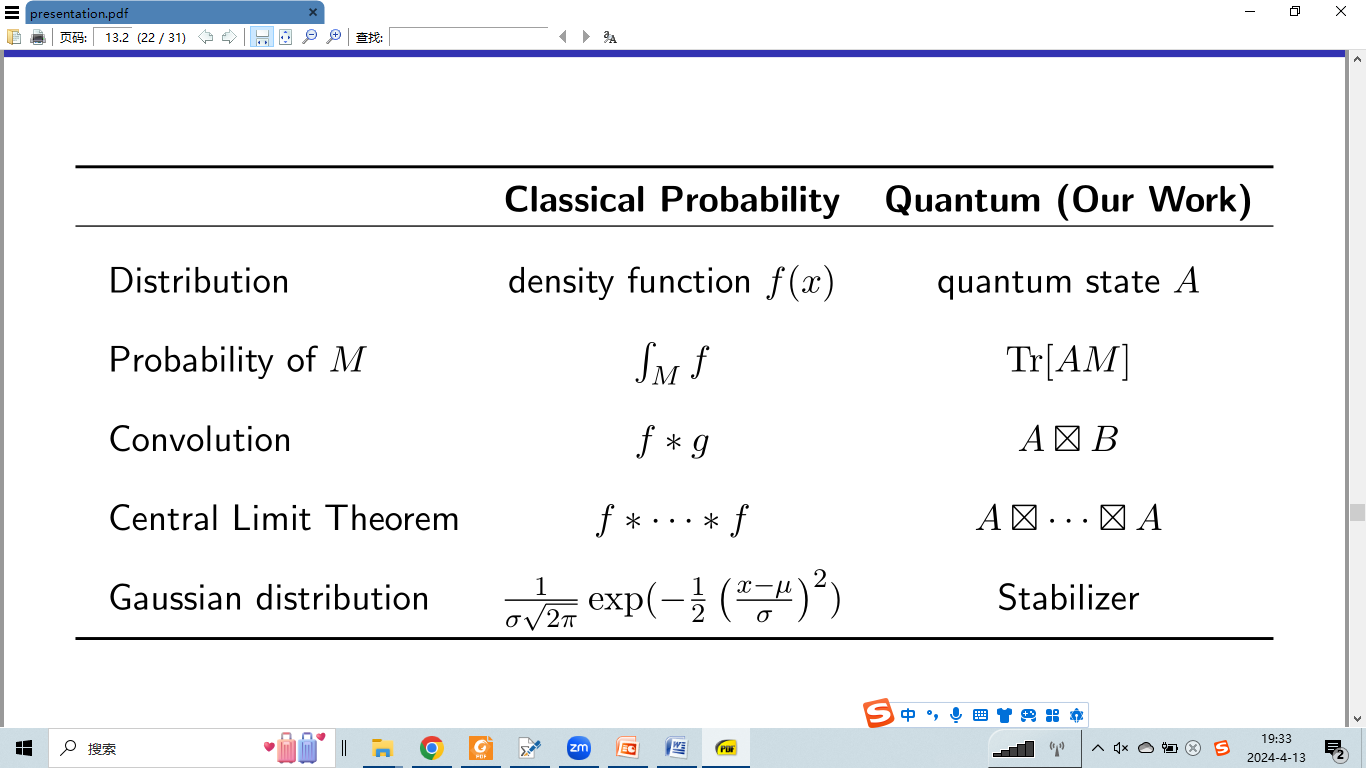 Thank You!